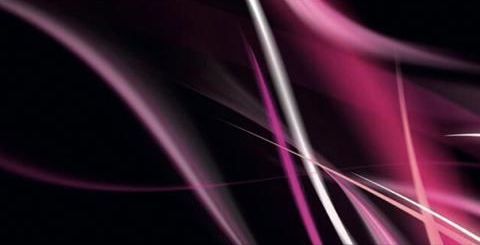 1
8
Rekabet analizi
Rekabet güçleri
Sıfır toplamlı rekabet
Rekabet şartlarını değerlendirmede kullanılan araçlar
BÖLÜM
rekabet
analizi
Konular
Dr. Şahin Kavuncubaşı
9/16/2022
1
Yanıtını arayacağımız sorular
2
Rekabet kavramı

Rekabet güçleri: Porter modeli



Sıfır toplamlı rekabet



Rekabet analizinde kullanılan araçlar
Rekabet nedir? 

Bir sektör veya endüstride rekabeti etkileyen güçler nelerdir? Niçin bu güçleri anlamalıyız?


Topluma ve rekabet eden güçlerin hiç birisine fayda sağlamayan rekabetten ne anlamalıyız?  


Rekabet analizinde hangi araçları kullanabiliriz? Bu araçlar, karar verme sürecinde yöneticilere nasıl yardımcı olur?
Konular
9/16/2022
rekabet kavramı
Porter  rekabet modeli: rekabeti etkileyen güçler
Sektör veya endüstri kavramlarını, hizmet bölgesindeki, tedarikçiler, diğer kurumlar (rakipler), alıcılar, ikame hizmetlerin bütünü  olarak düşünmeliyiz.
rekabeti etkileyen  beş güç
SEKTÖRE GİRENLER
Porter Rekabet Modeli
TEDARİKÇİLER
Yeni Girenlerin  Tehdidi
Tedarikçilerin
 Pazarlık Gücü
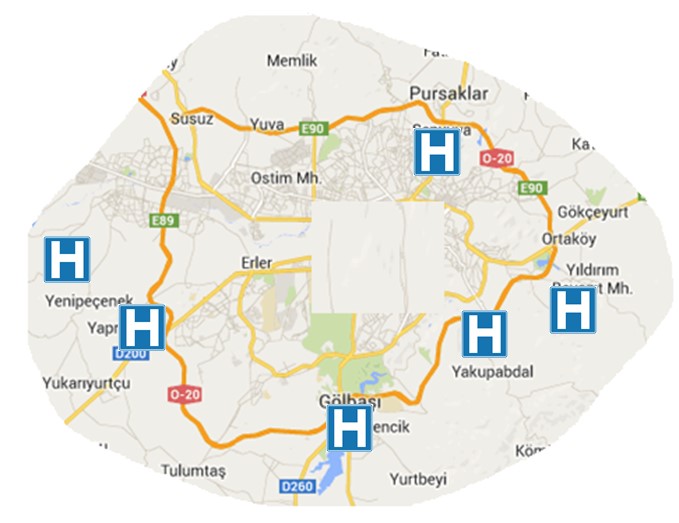 Hizmet Bölgesi
RAKİPLER Rakipler Arasındaki Rekabet
Alıcıların 
 Pazarlık Gücü
İkame Ürünlerin Tehdidi
İKAME ÜRÜNLER
ALICILAR
Yeni açılan kurumların yarattığı tehditler
1
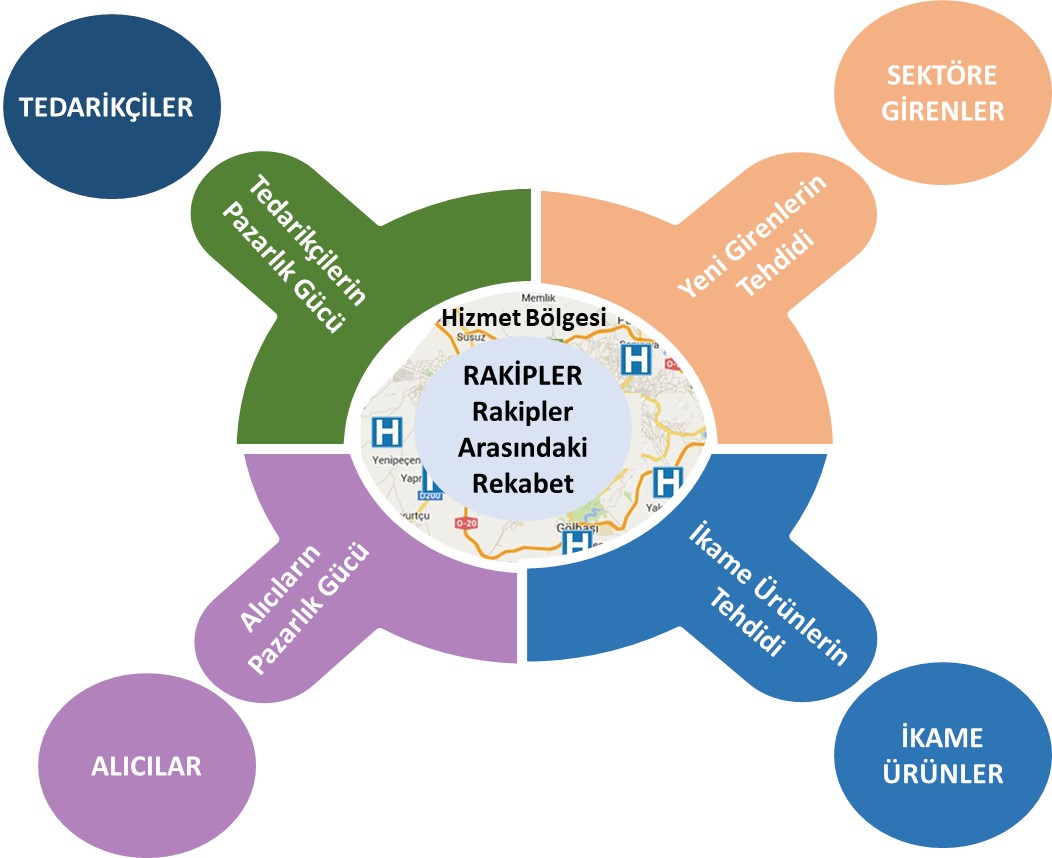 Yeni açılan kurumların yarattığı tehditlerin derecesini neler belirler?
giriş engelleri nelerdir?
Giriş engeli
Giriş engelleri
ölçek ekonomisi: bir anımsatma
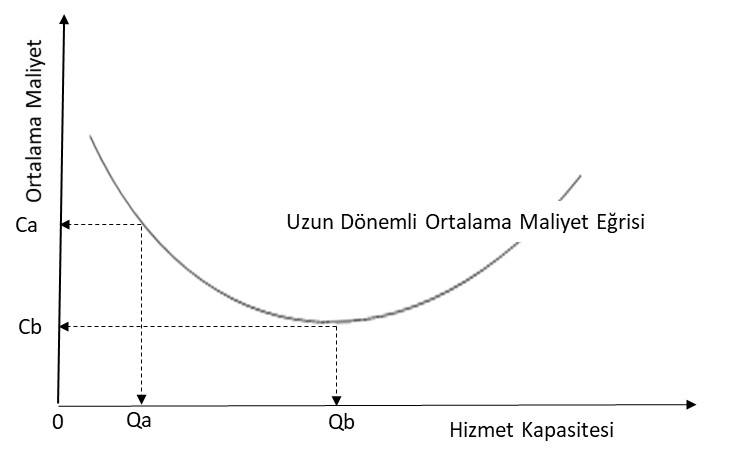 ölçek ekonomisi
hizmet farklılaştırma
yüksek sermaye ihtiyacı
marka (kurum) değiştirme maliyeti
dağıtım kanallarına erişim
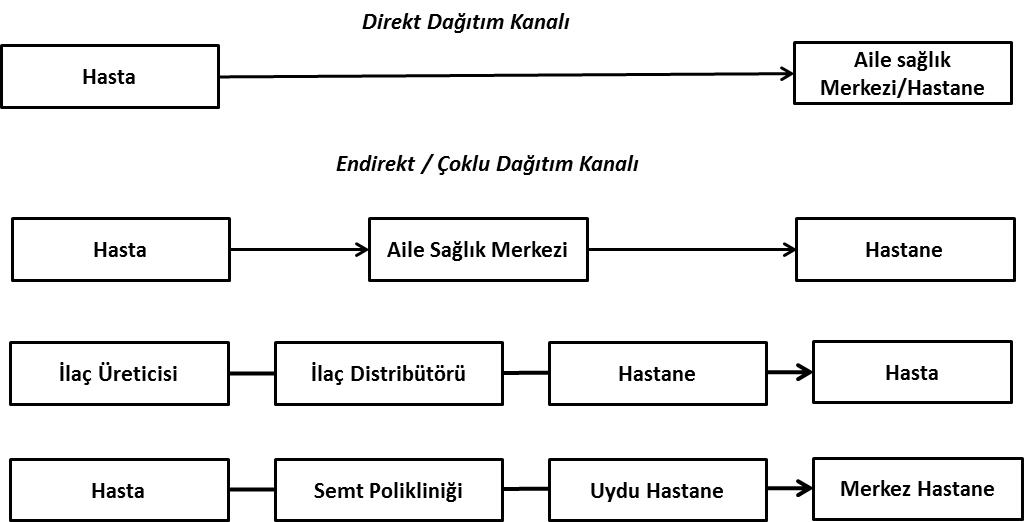 dağıtım kanallarına erişim
diğer maliyet dezavantajları
hükümet politikaları
misilleme beklentisi
caydırıcı fiyatlandırma
ikame hizmetlerin tehdidi
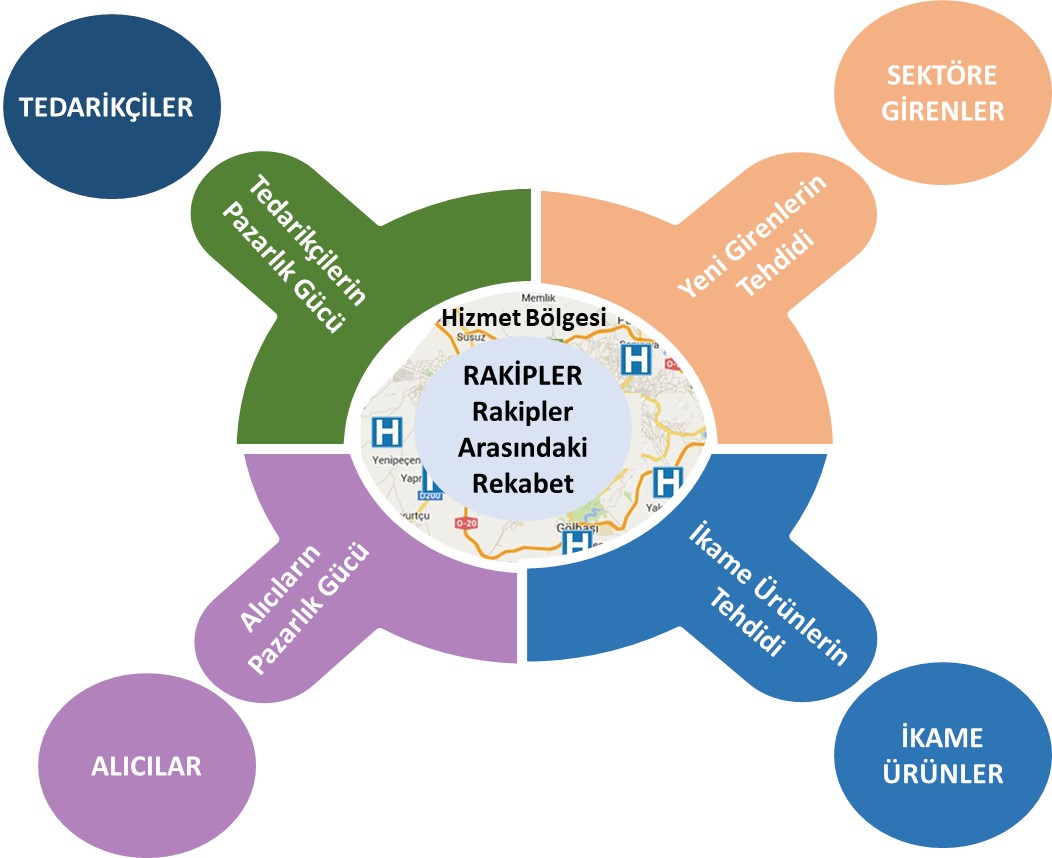 2
tedarikçilerin pazarlık gücü
3
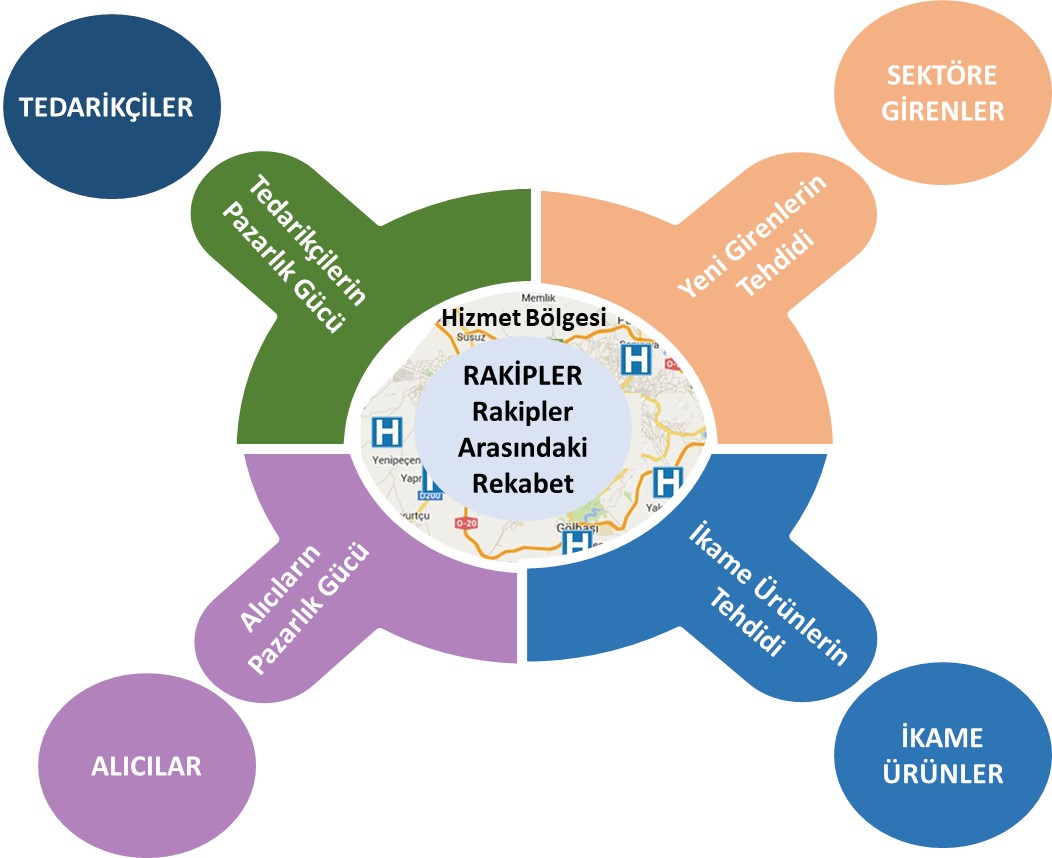 Tedarikçi örnekleri
EVET
tedarikçilerin pazarlık gücünden ne anlamalıyız?
tedarikçilerin pazarlık gücünü etkileyen faktörler
girdi farklılaşması
DaVinci Robotu
tedarikçi sayısı
ikame edilebilirlik
talep miktarı
tedarikçi değiştirme maliyeti
ileriye doğru dikey bütünleşme
hükümet politikaları
?
alıcıların pazarlık gücü
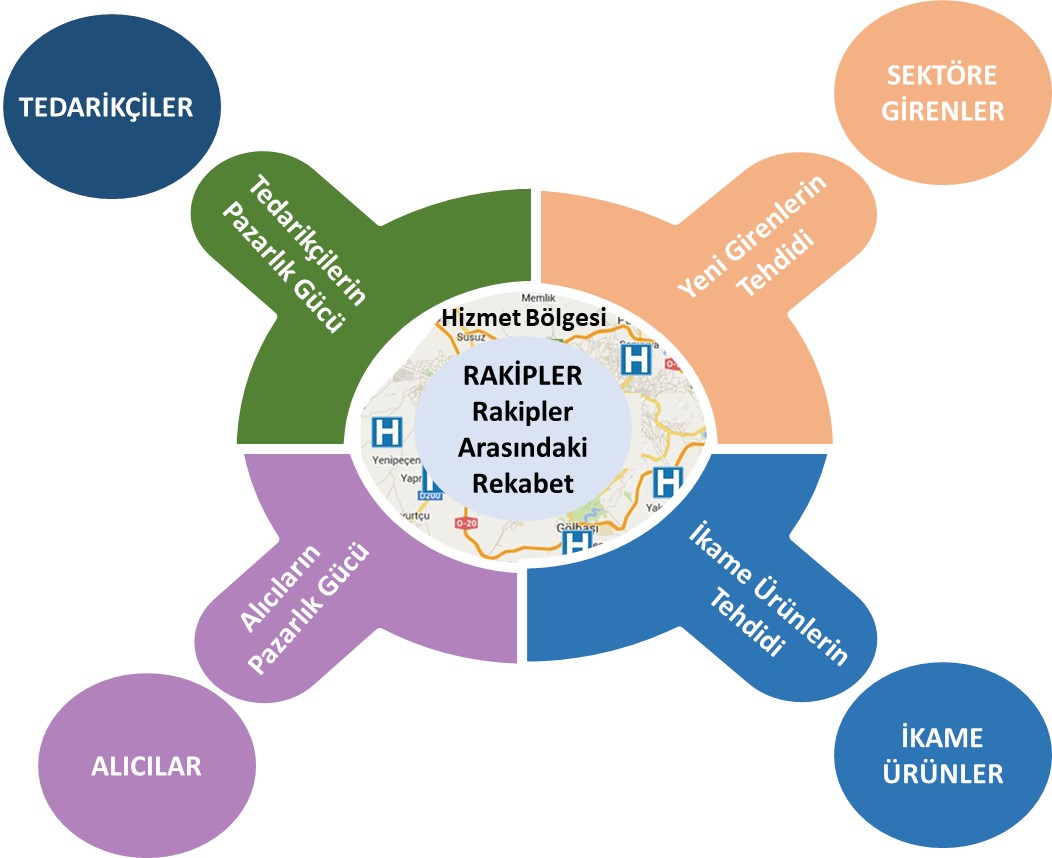 4
?
talep miktarı
?
kullanıcıların marka değiştirme maliyeti
kurum/marka tercihleri
kullanıcı sayısı
kullanıcıların sağlık hizmeti için yaptığı harcamalarının payı
rakipler arasındaki rekabet
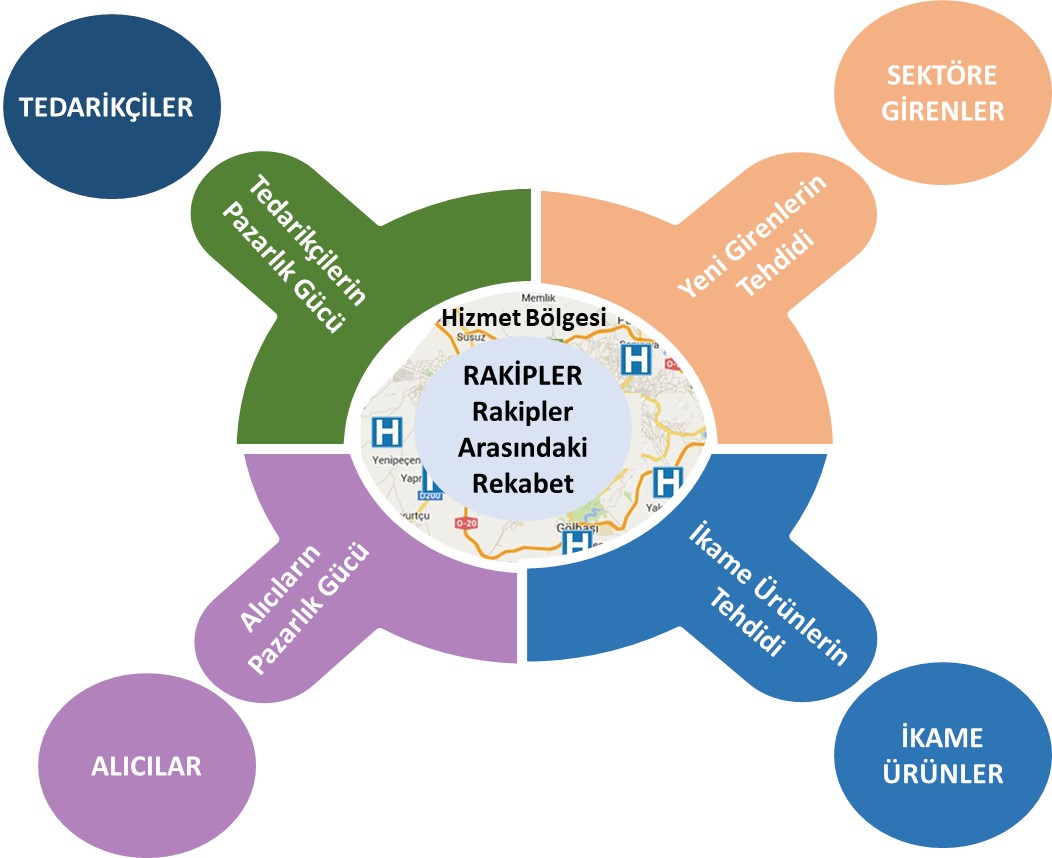 5
rakipler arasındaki rekabeti etkileyen faktörler
rakip sayısı
talep artış hızı
yüksek sabit maliyetler
rakipler arasındaki farklılıklar
yüksek çıkış engelleri
?
sıfır toplamlı rekabet
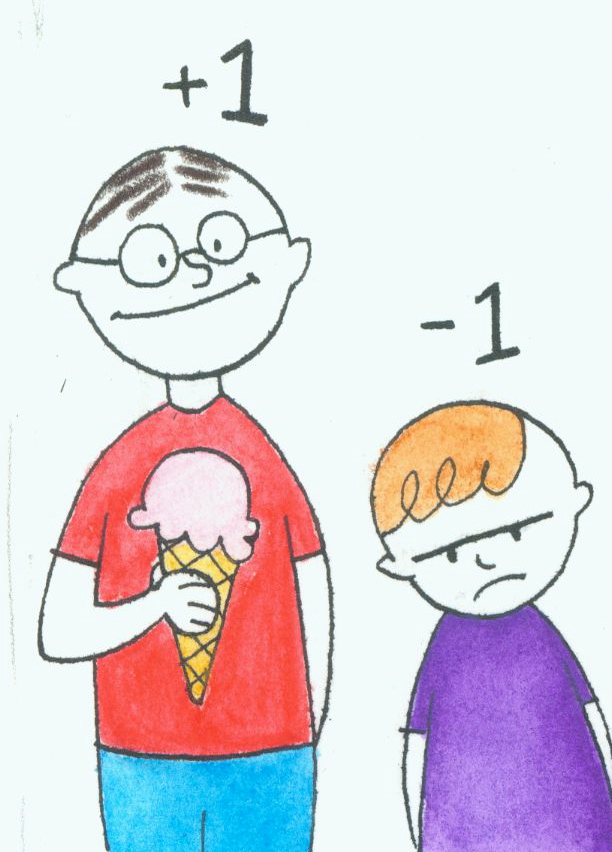 sıfır toplamlı rekabet: tanıdık örnekler.
sıfır toplamlı rekabet
Maliyetleri karşı tarafa yükleme
Hasta çekme ve seçenekleri sınırlandırma
SIFIR TOPLAMLI REKABET
Pazarlık gücünü artırmak için rekabet etme
Hizmetleri sınırlandırarak maliyetleri düşürme.
maliyetleri diğer tarafa yükleme rekabeti
pazarlık gücünü artırmak için rekabet etme
hasta çekme ve seçenekleri sınırlama rekabeti
hizmetleri sınırlandırarak maliyetleri düşürme rekabeti
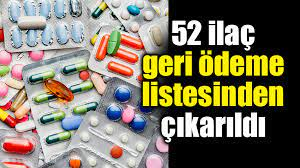 sıfır toplamlı rekabeti aşmak için
hizmet bölgesinde rekabet şartlarının değerlendirilmesi
Bu soruların yanıtlarının bilinmesi, rekabet ve diğer stratejilerin daha etkili biçimde kararlaştırılmasını sağlar.
hizmet bölgesinde rekabet şartlarını değerlendirmede kullanılan araçlar
m kurum yoğunlaşma oranı
m kurum yoğunlaşma oranı
Yoğunlaşma oranı, 0 ile 100 arasında değer almaktadır. Yoğunlaşma oranı (CR); 

•CR < % 40 ise pazarın tam rekabetçi, 
•% 40 < CR < %60 ise pazarın kısmen oligopolistik,
•% 60 <CR < %100 ise pazarın oldukça oligopolistik hatta monopolistik özellikler taşıdığı sonucu çıkarılır.
Herfindahl-Hirschman indeksi-HHI
Herfindahl-Hirschman indeksi-HHI
HHI, 1-10.000 arasında değer almaktadır. HHI değeri arttıkça, pazarın yoğunlaşma derecesi yükselmekte; yani pazar koşulları, tam rekabet şartlarından, oligopol ve hatta monopol şartlarına dönüşmektedir. 

HHI için eşik değer 1800’dür. 

HHI değeri 1800’ü geçtiği zaman, tam rekabet koşulları bozulmaktadır.
rekabet profili matrisi
rekabet profili matrisinin geliştirilmesi
1. Anahtar performans göstergelerini belirle
2. Anahtar performans göstergelerini ağırlıklandır
3. Rakipleri belirle
4. Anahtar performans göstergelerine göre 
     rakipleri  derecelendir ve ağırlıklandırılmış
     puanları hesapla
En güçlü rakip
?
özet ve bir sonraki konuya hazırlık
özet
bir sonraki konunun amacı
9/16/2022